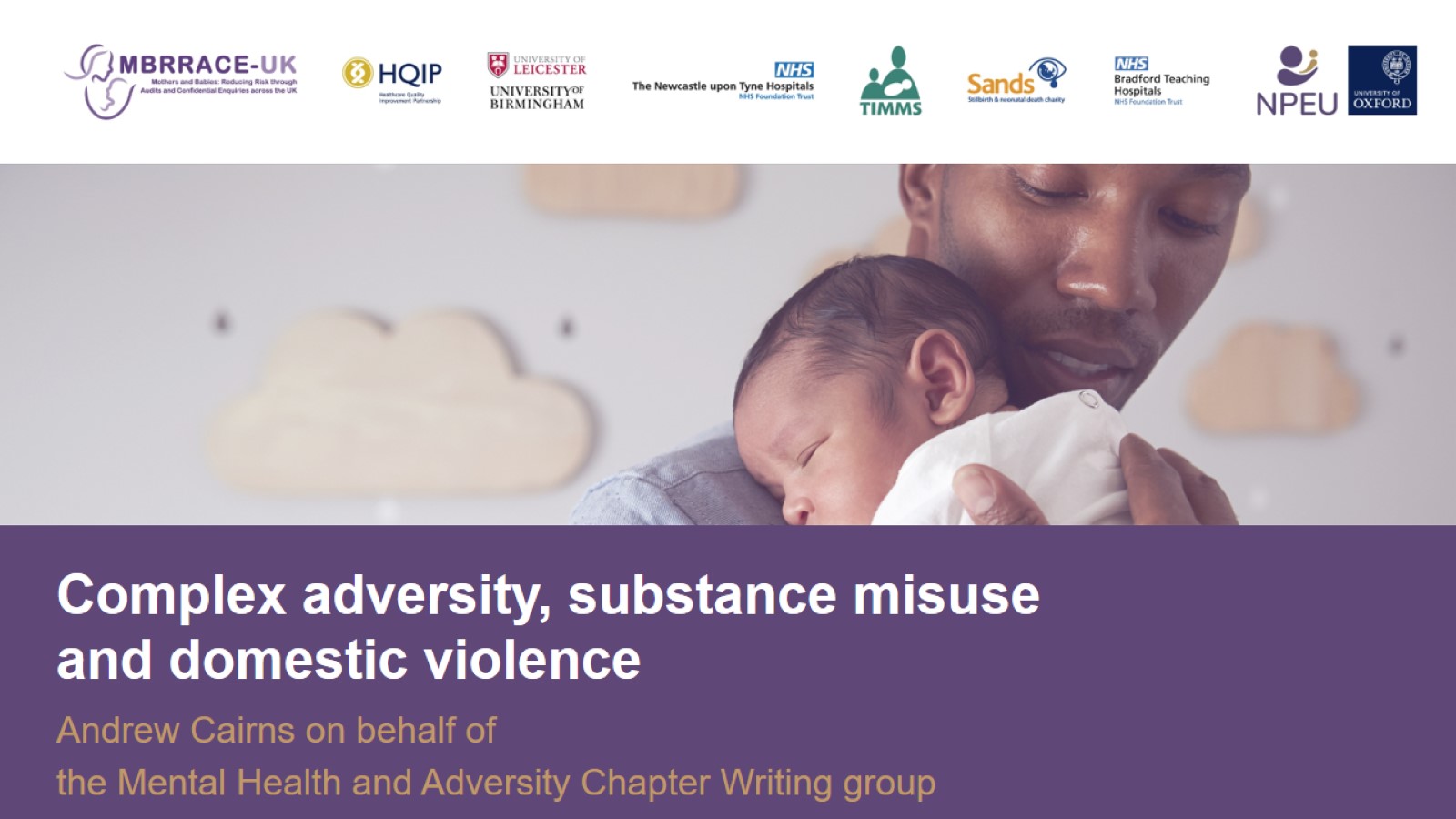 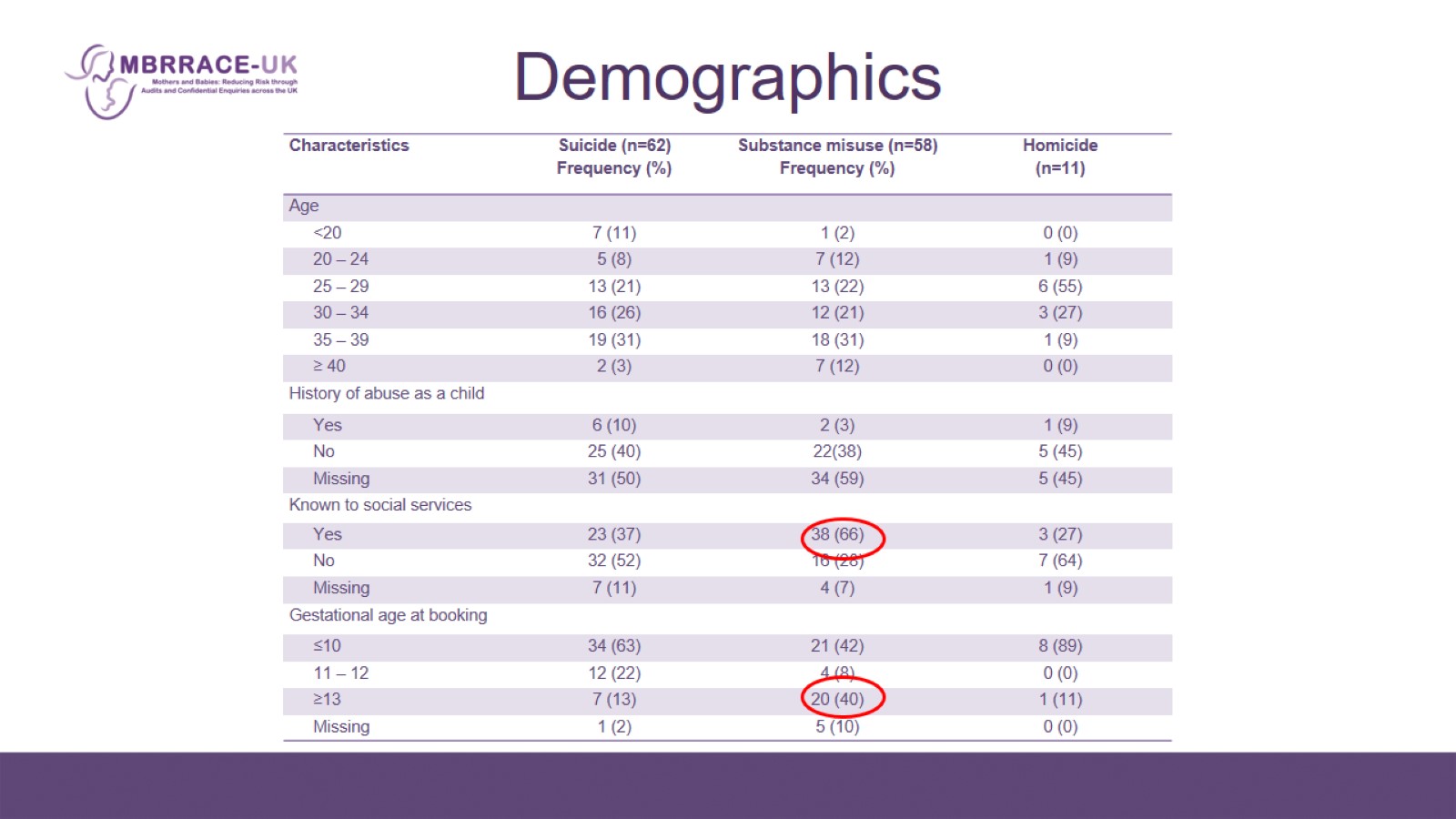 Demographics
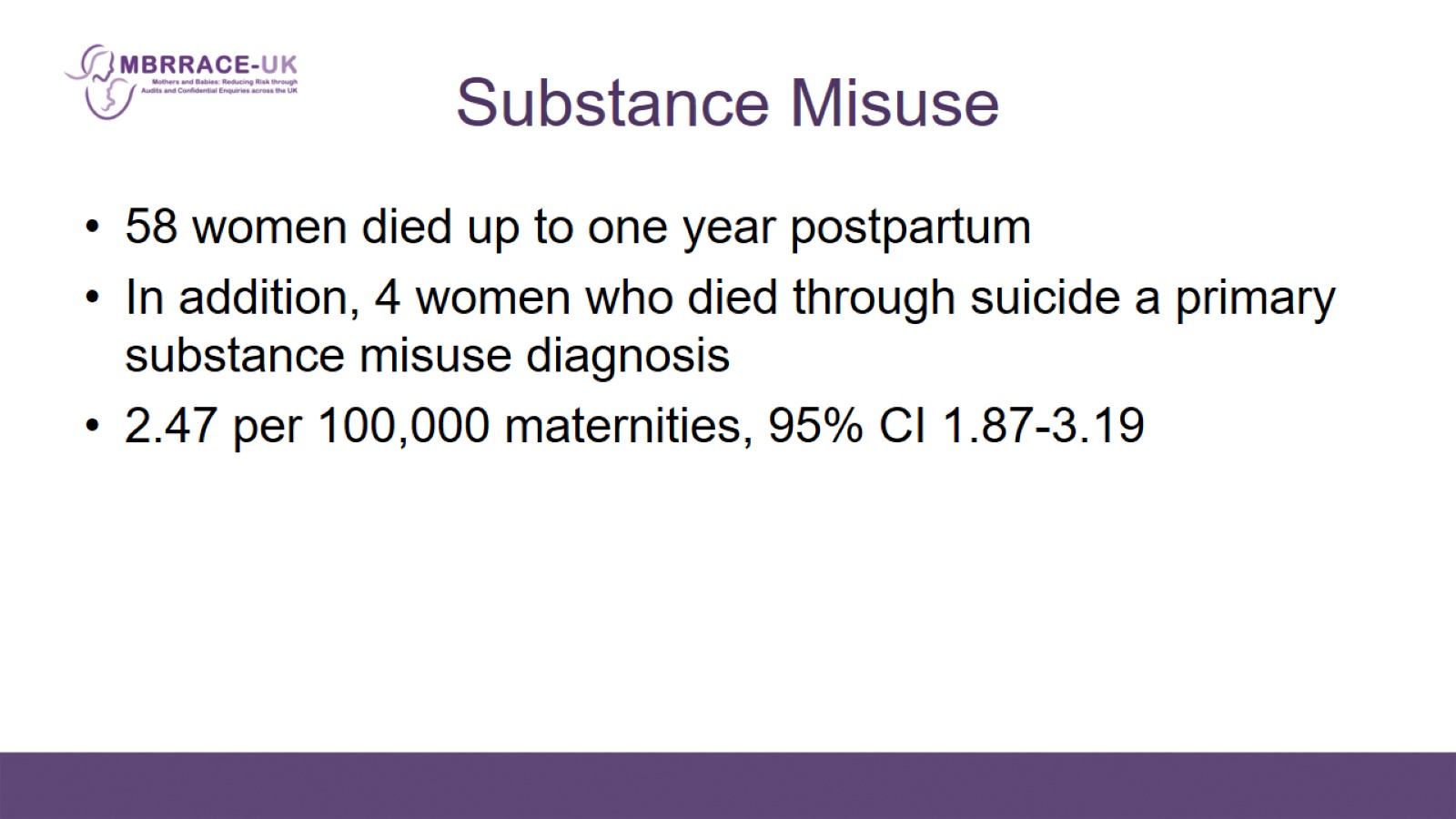 Substance Misuse
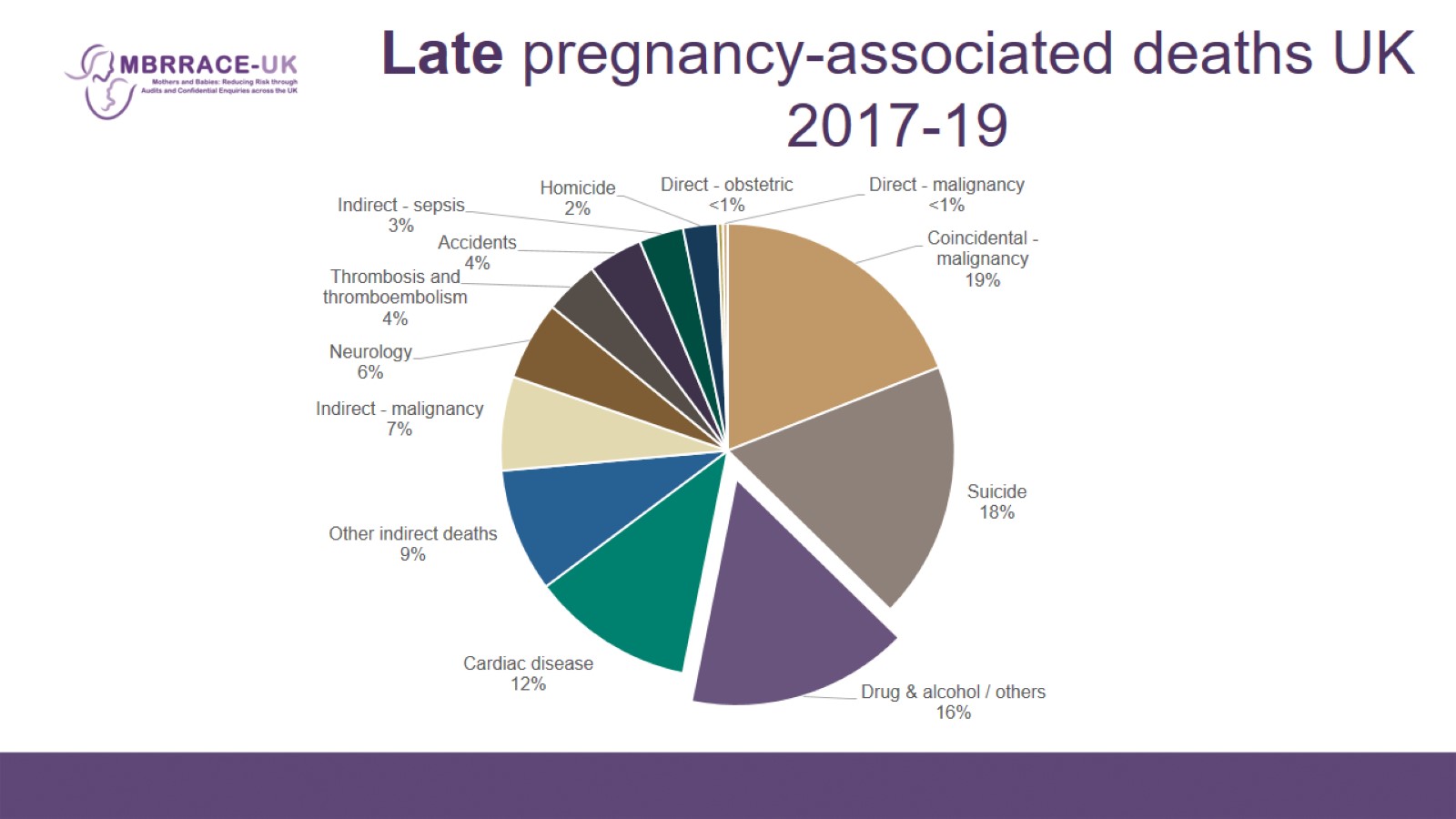 Late pregnancy-associated deaths UK 2017-19
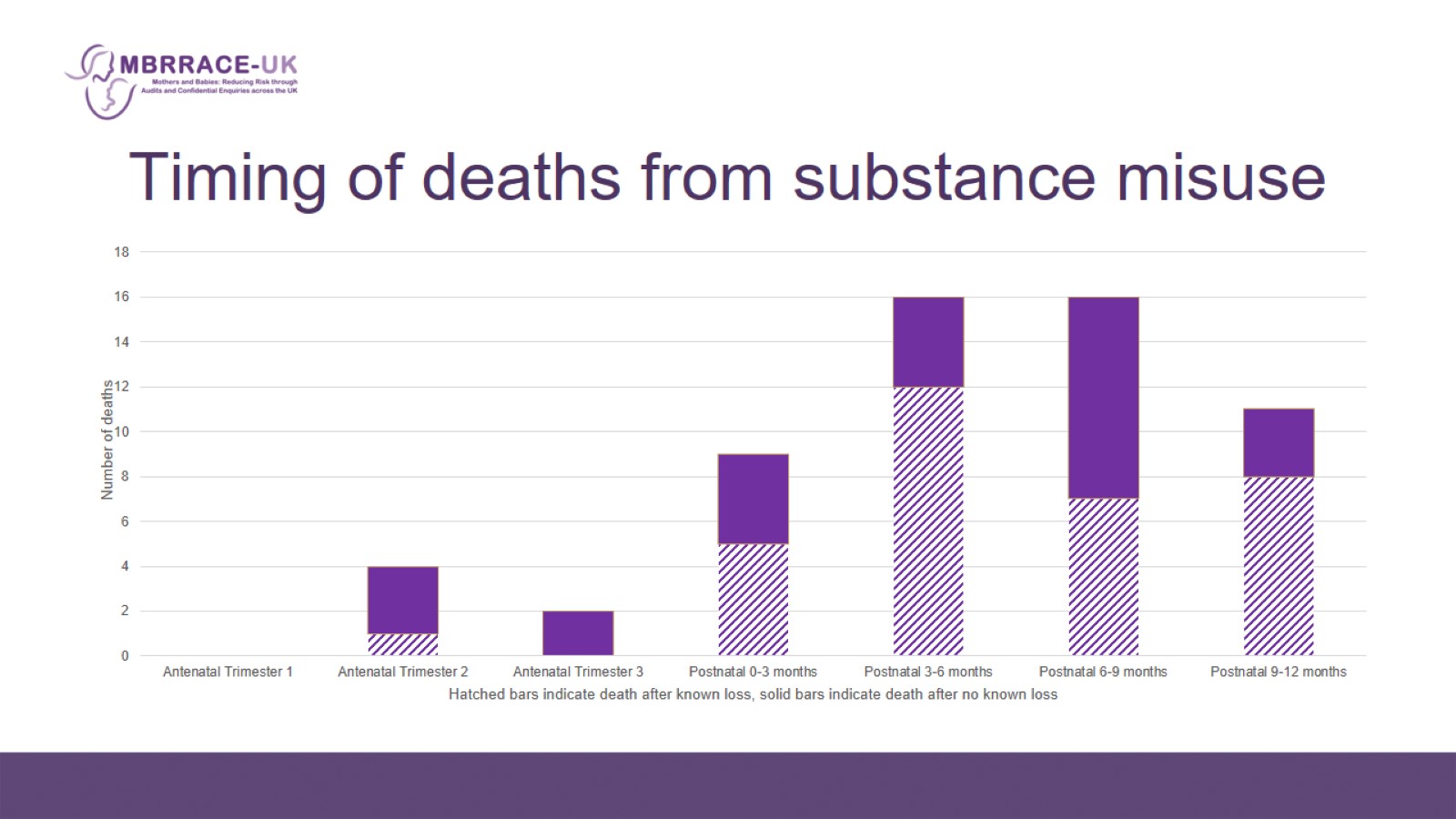 Timing of deaths from substance misuse
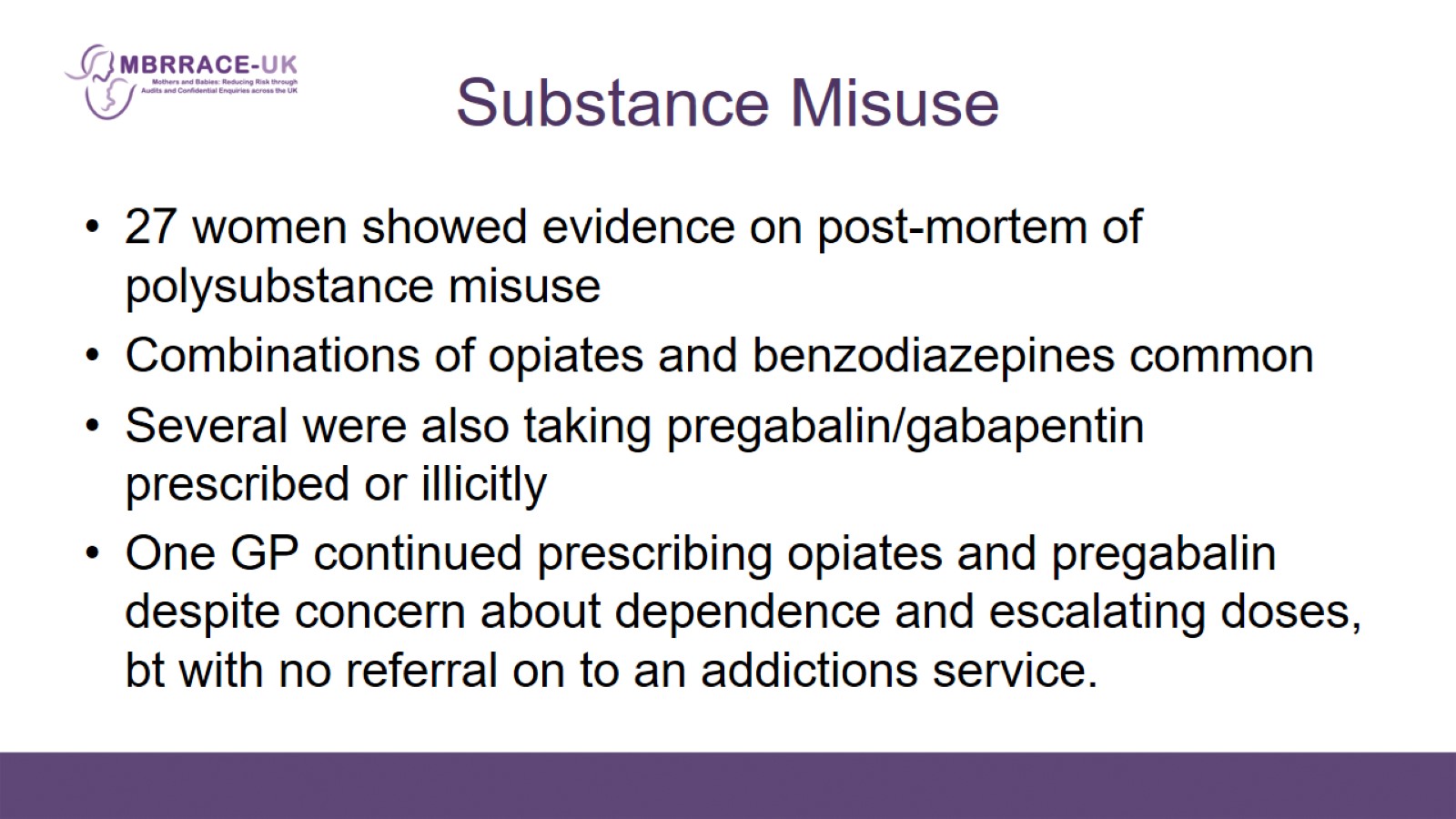 Substance Misuse
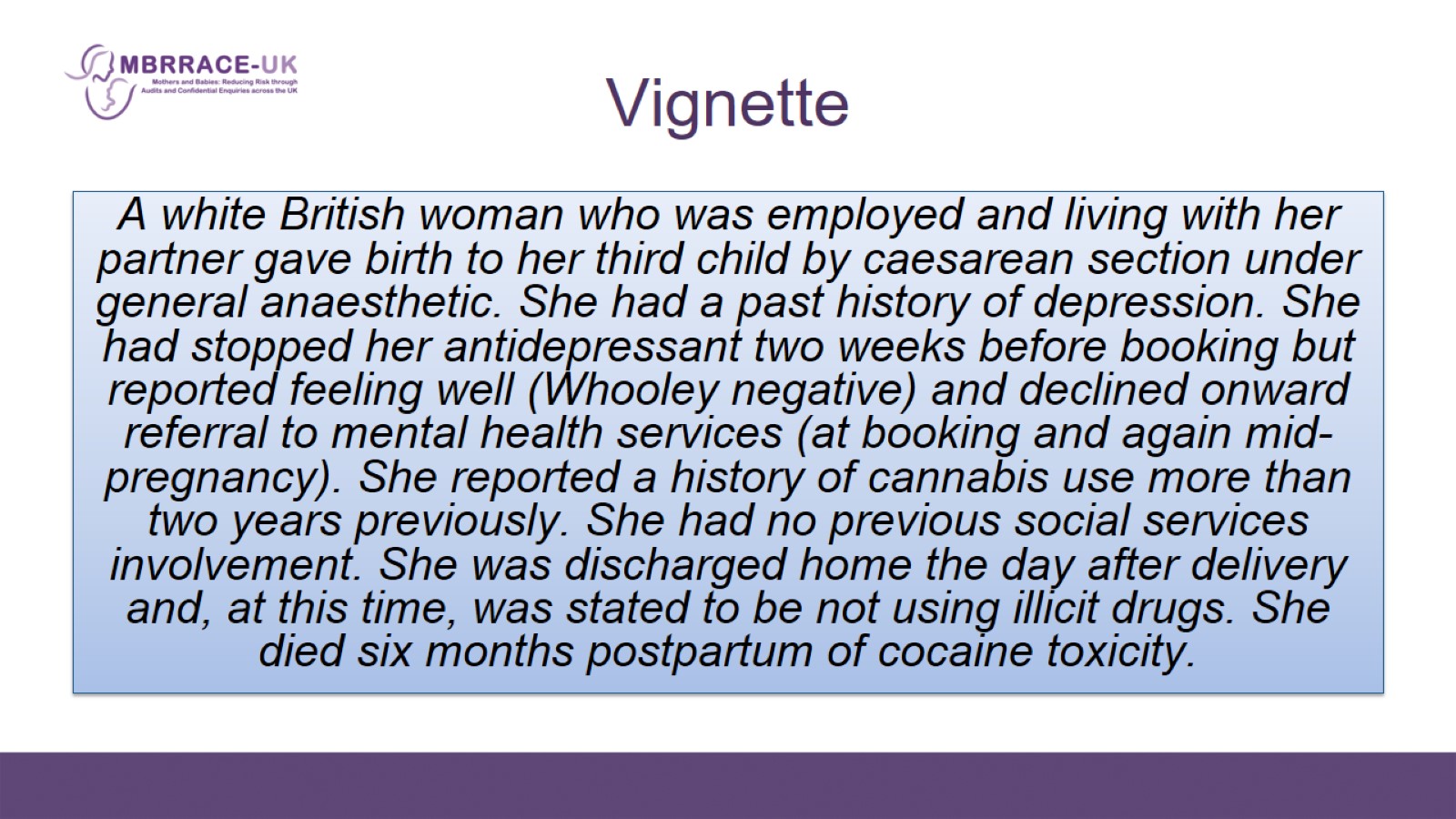 Vignette
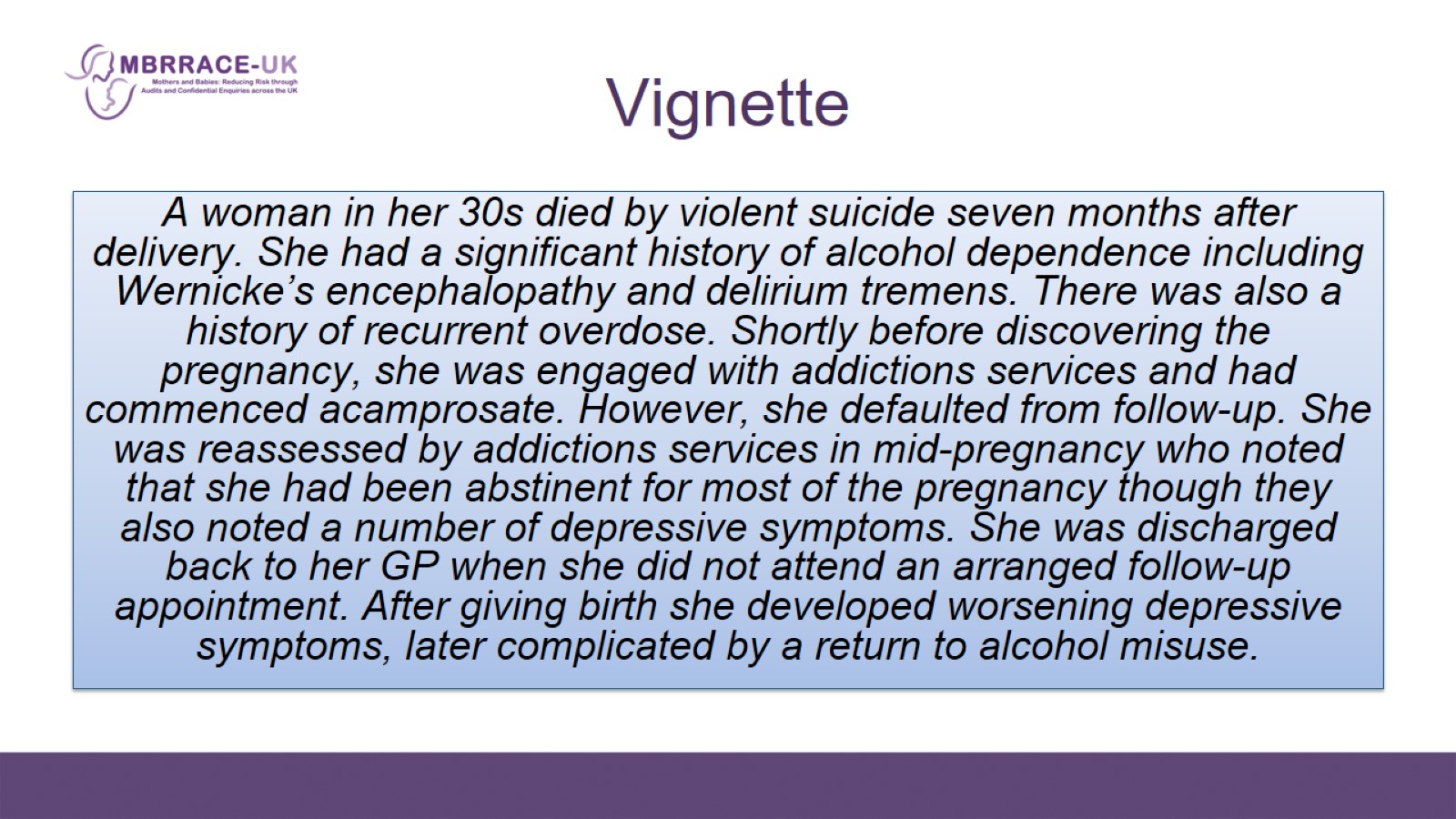 Vignette
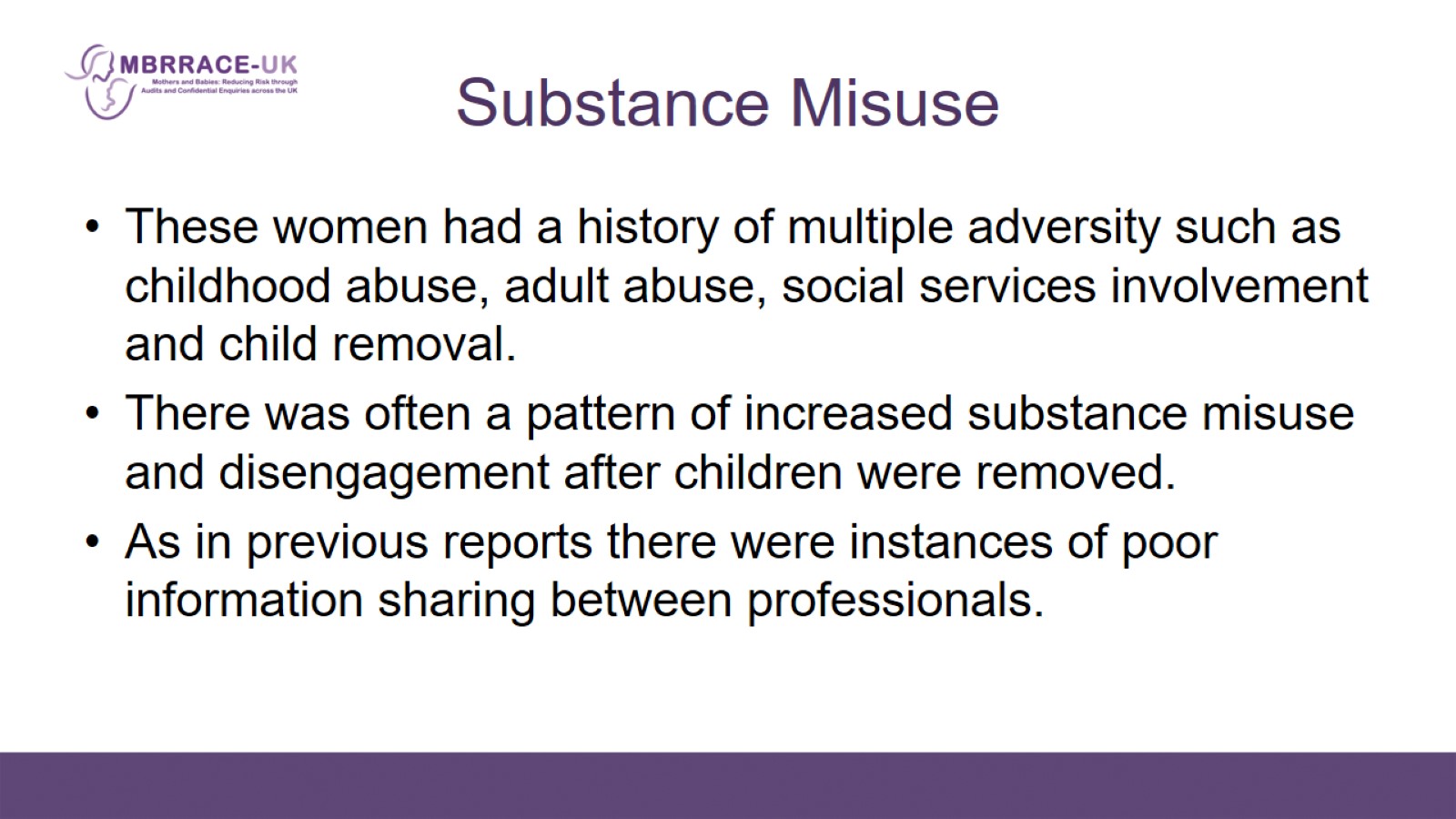 Substance Misuse
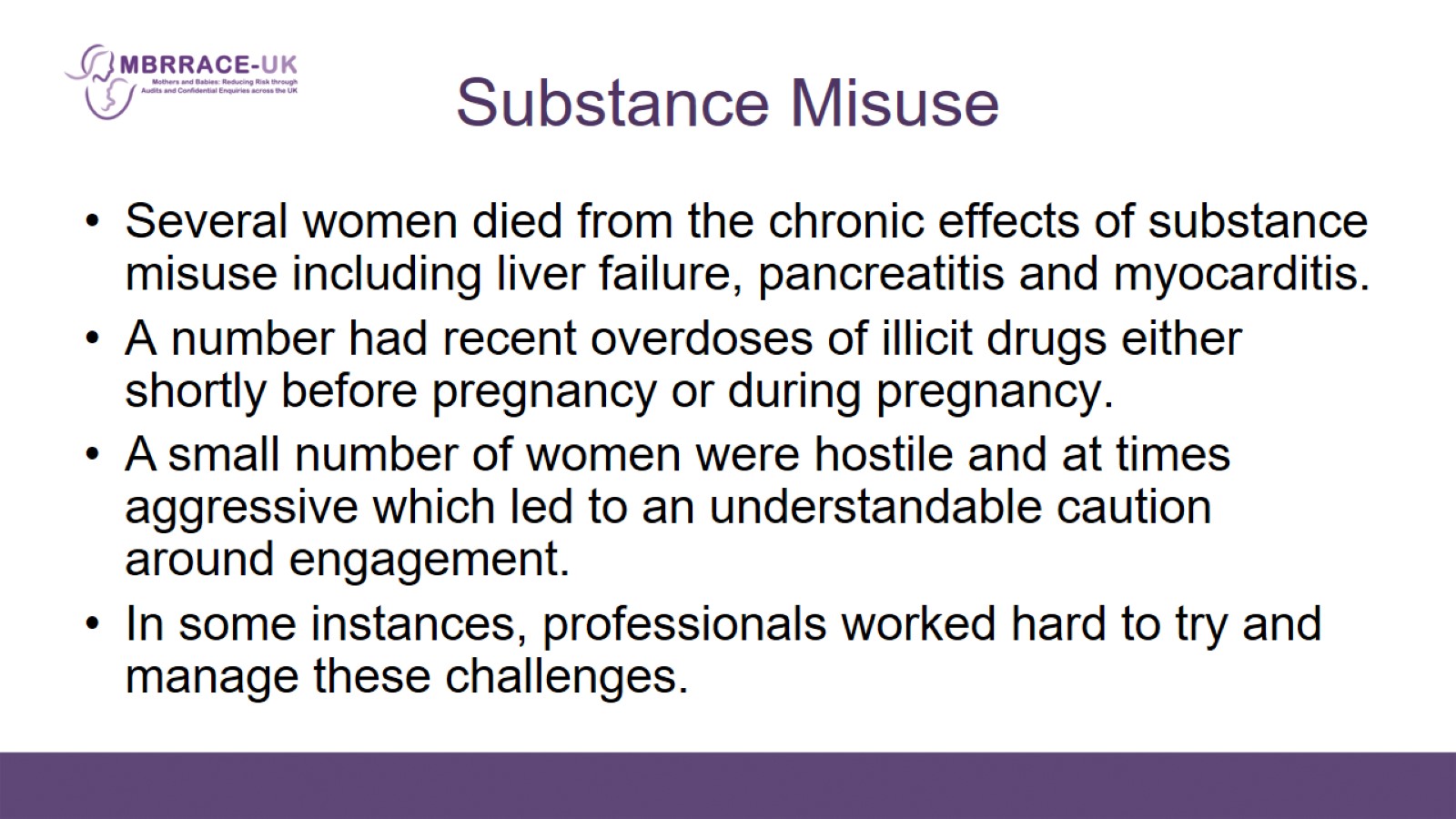 Substance Misuse
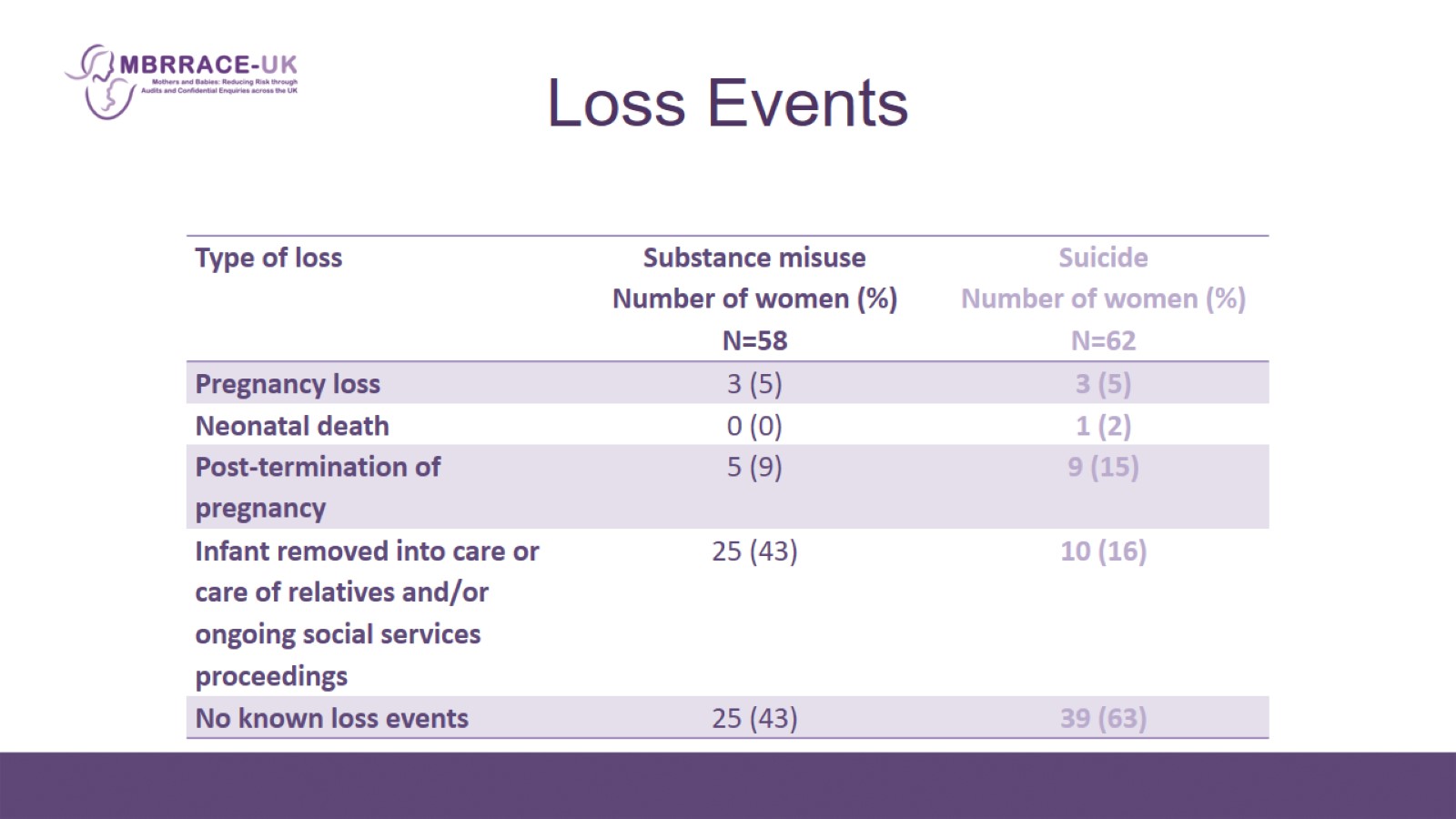 Loss Events
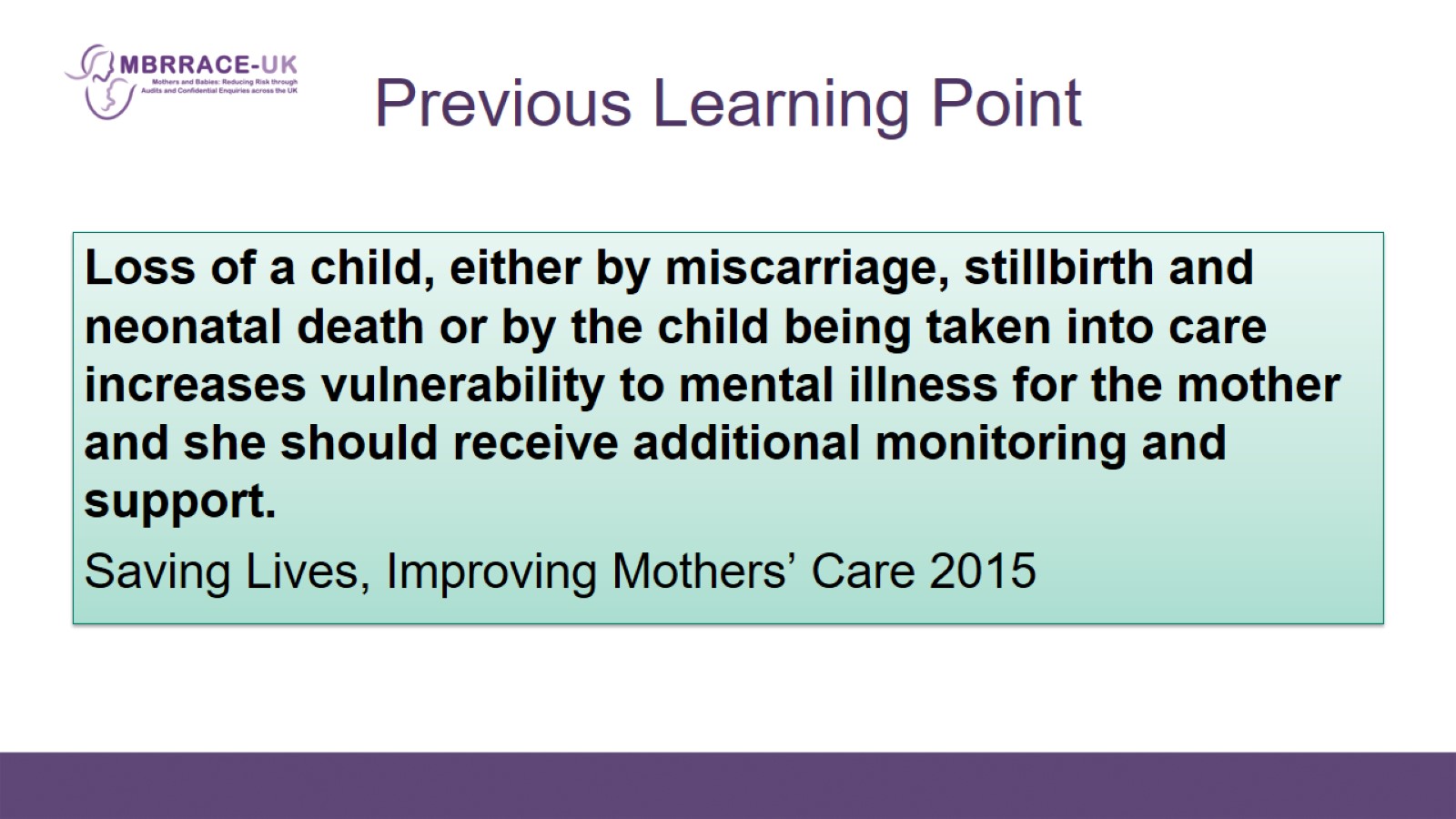 Previous Learning Point
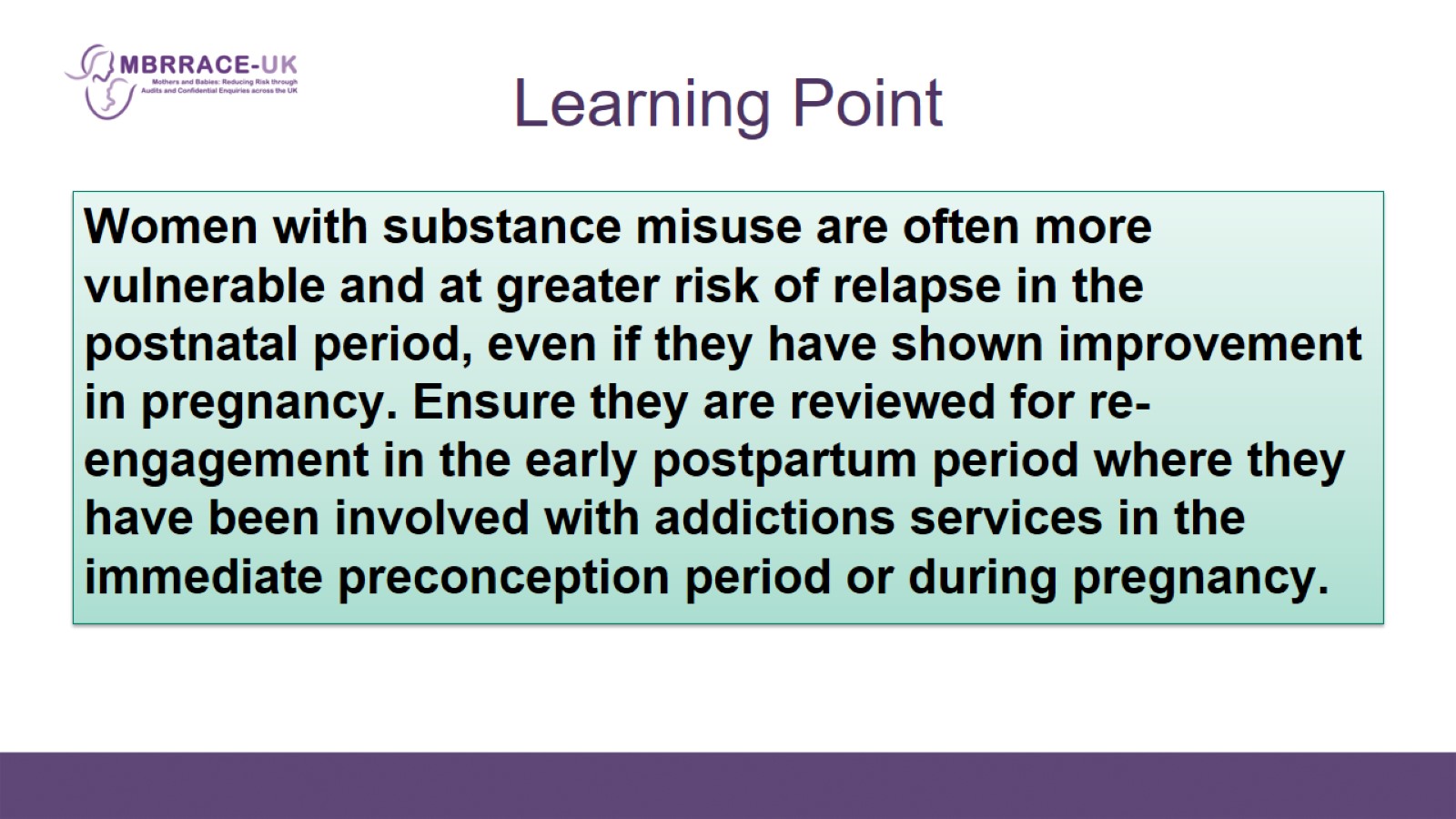 Learning Point
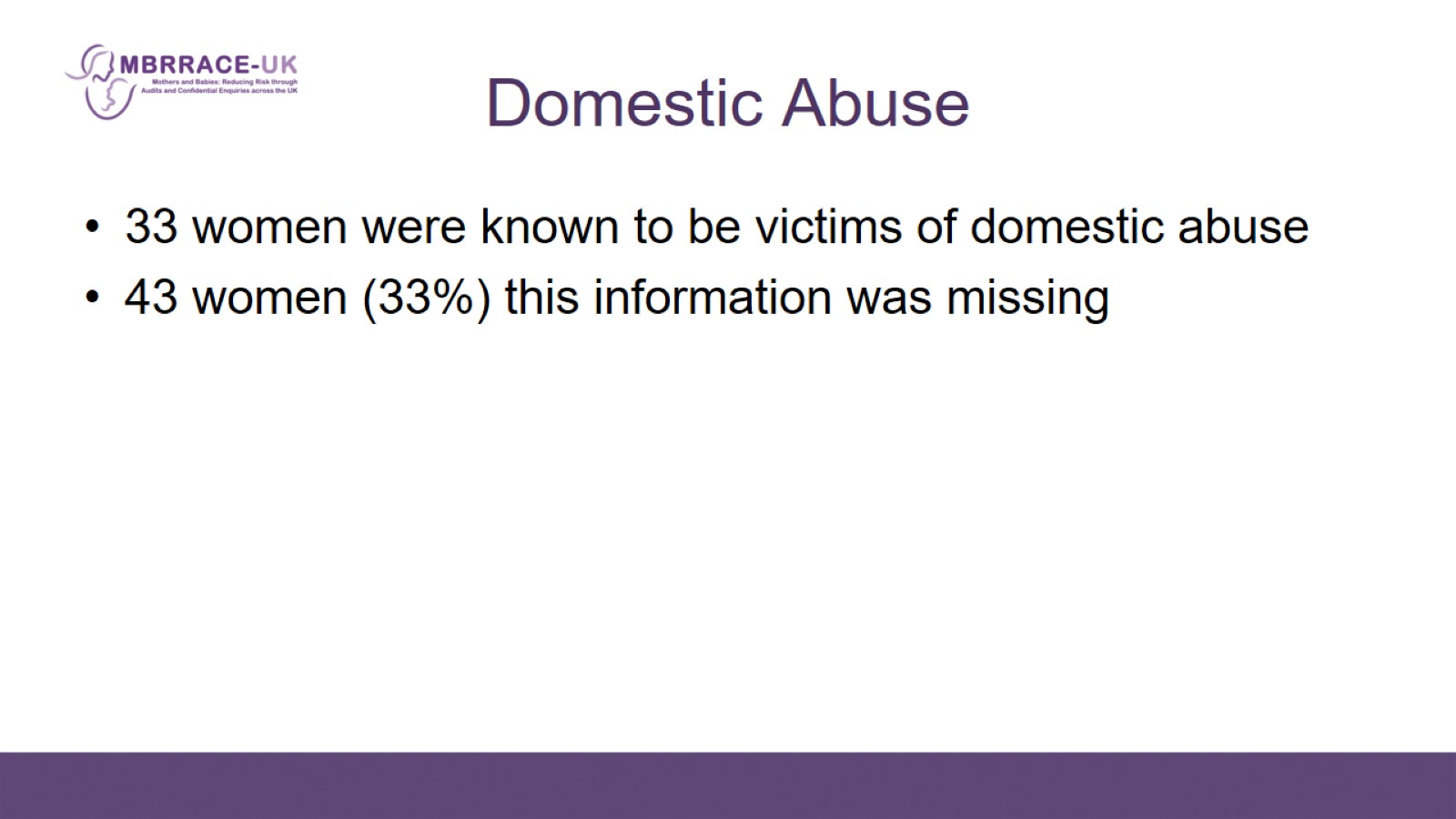 Domestic Abuse
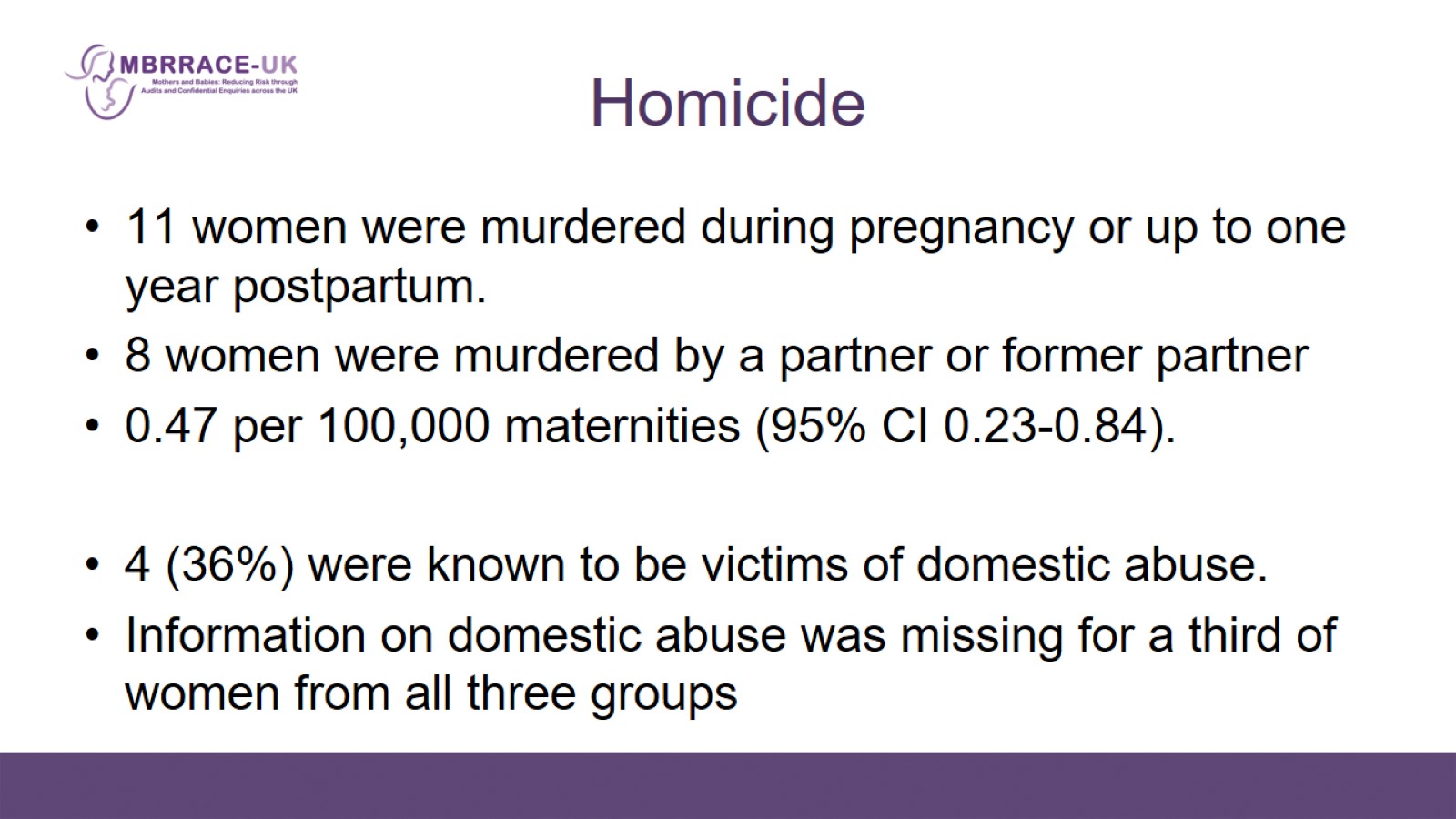 Homicide
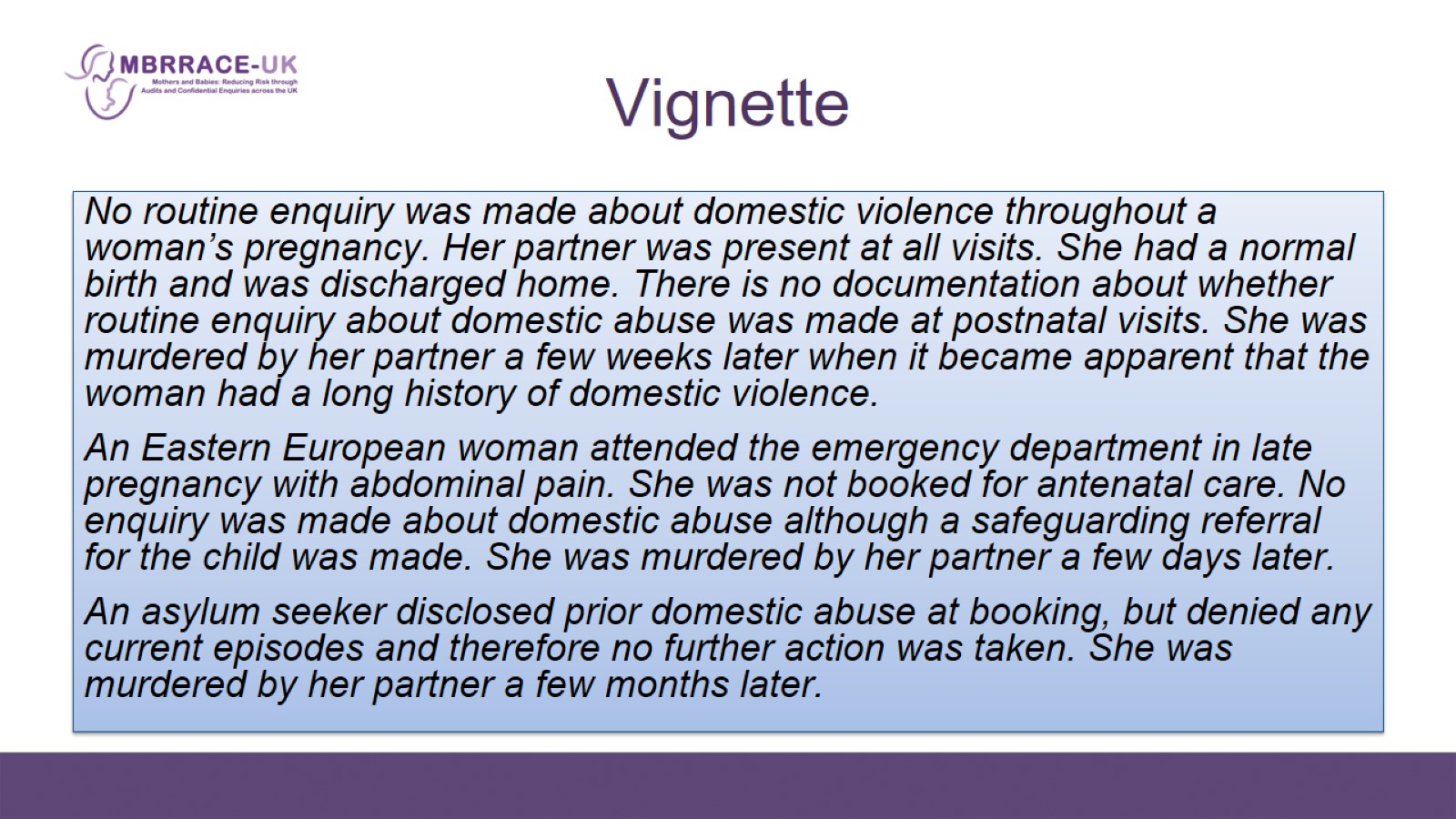 Vignette
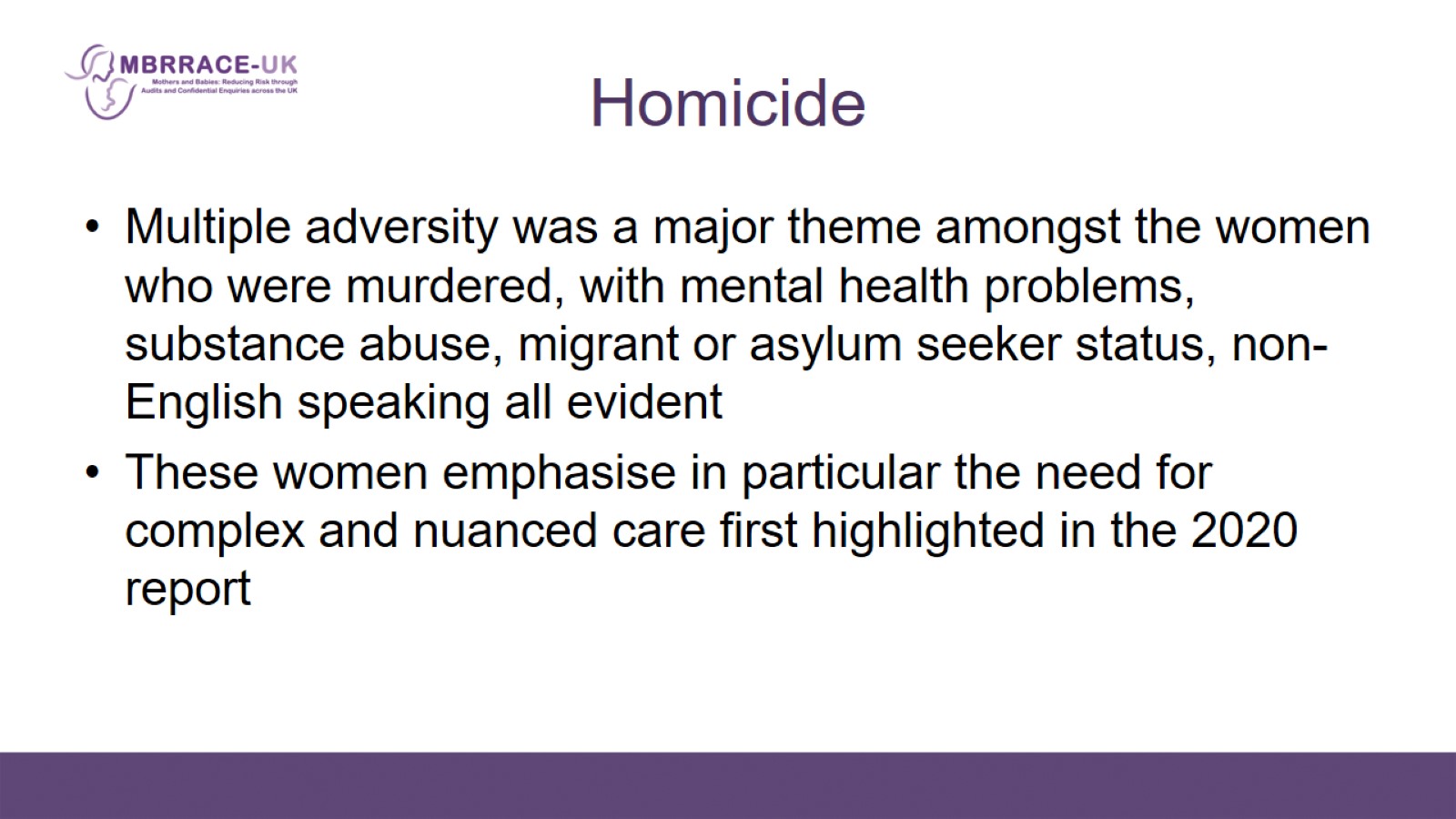 Homicide
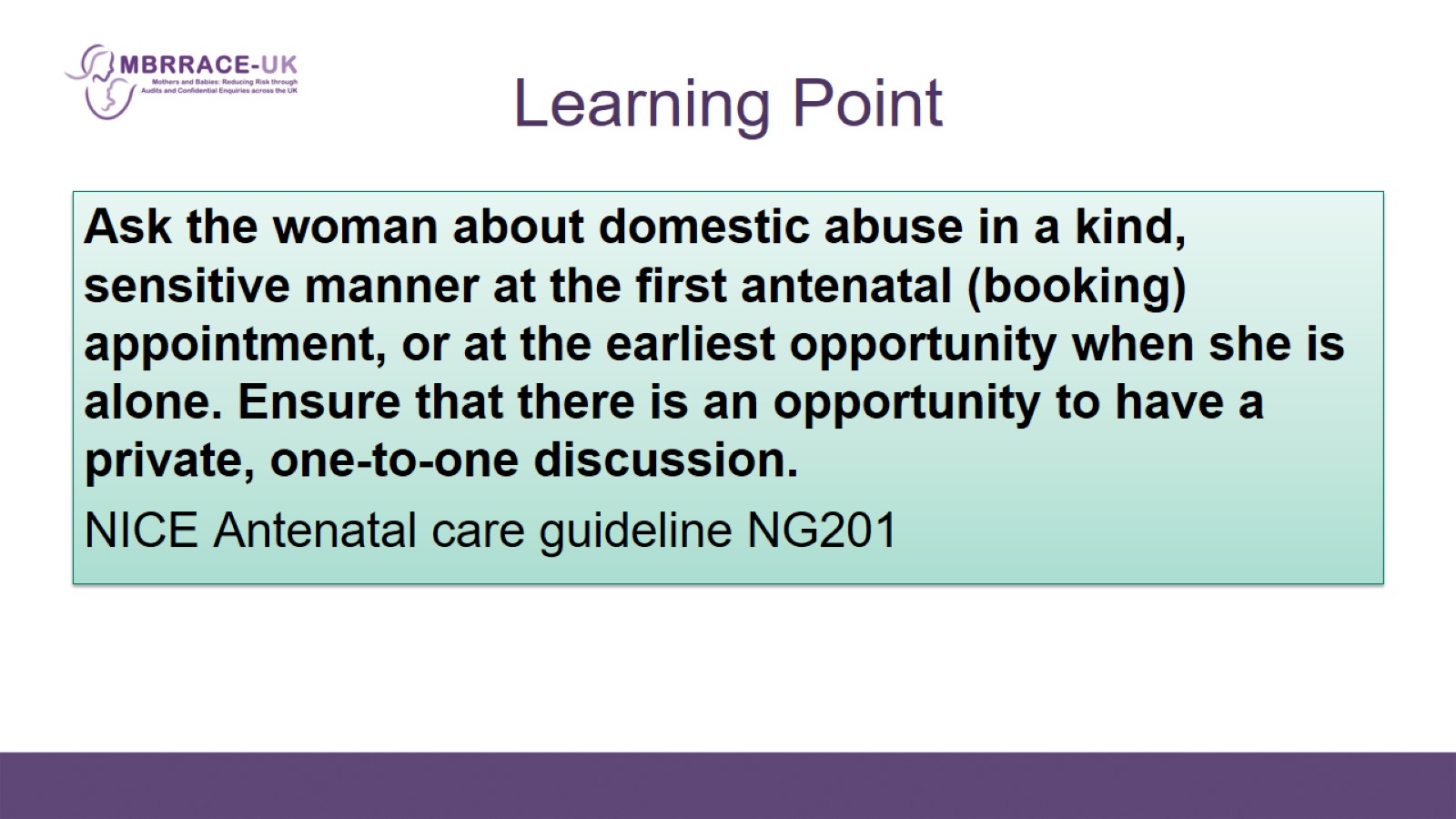 Learning Point
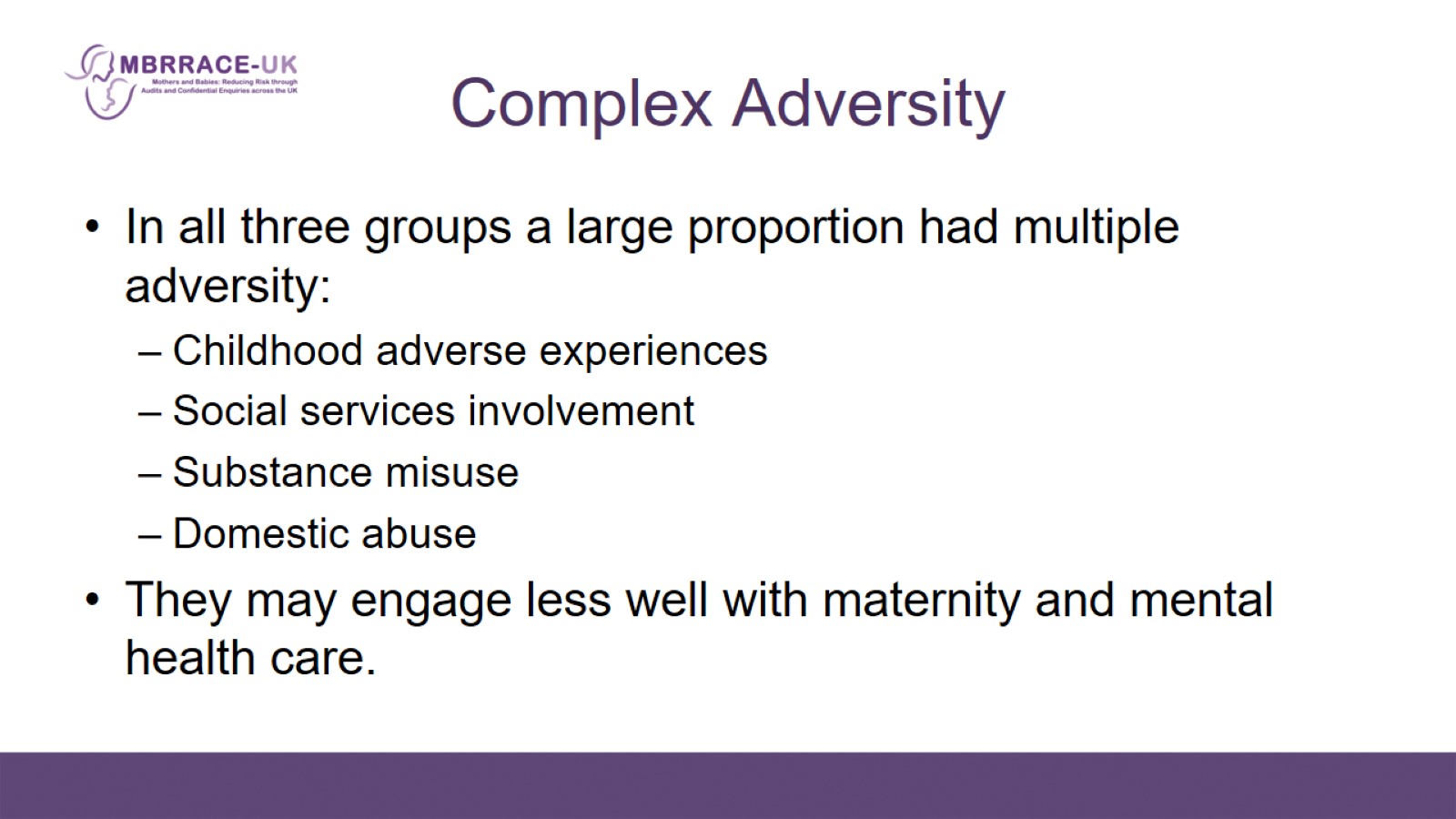 Complex Adversity
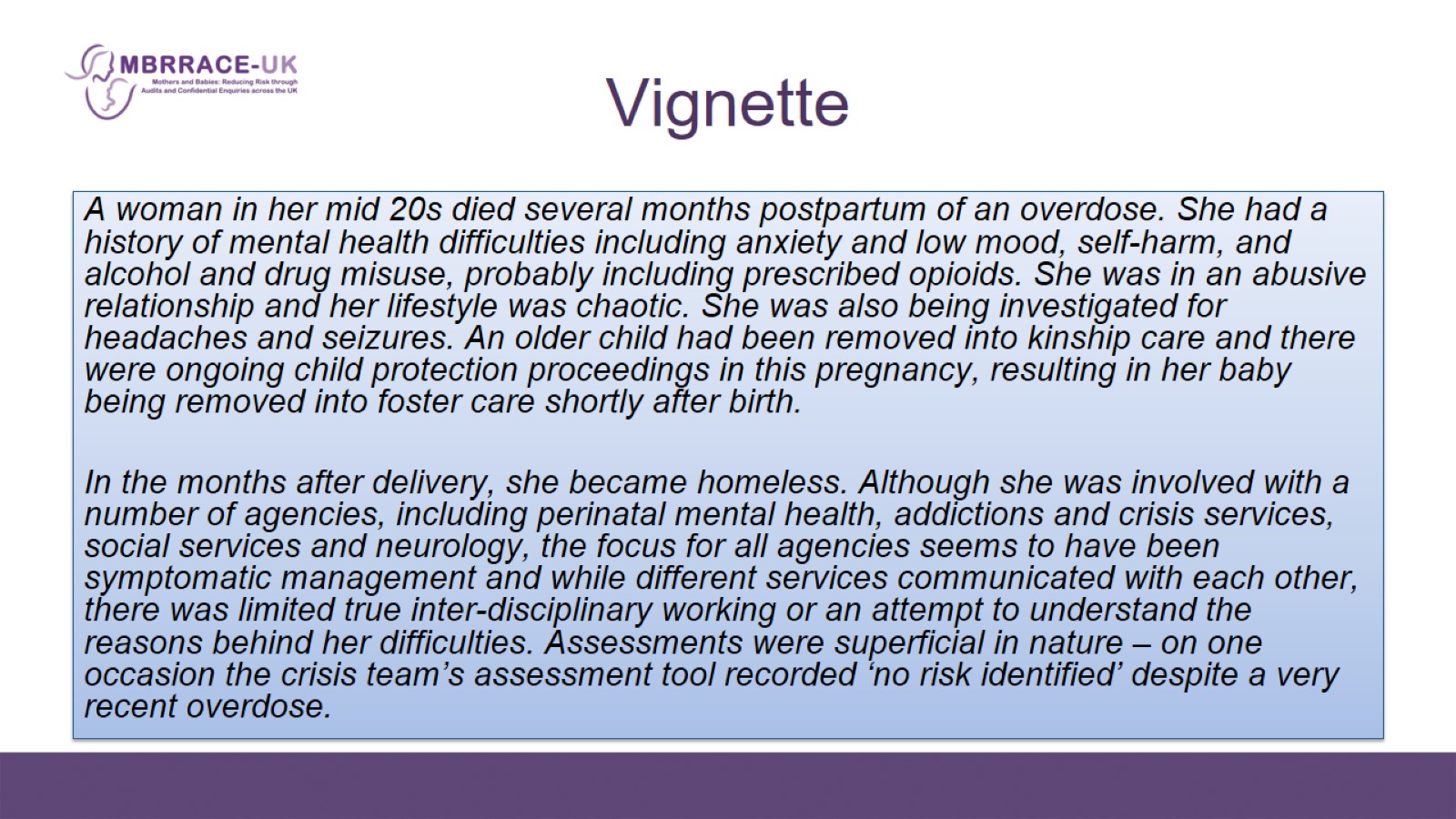 Vignette
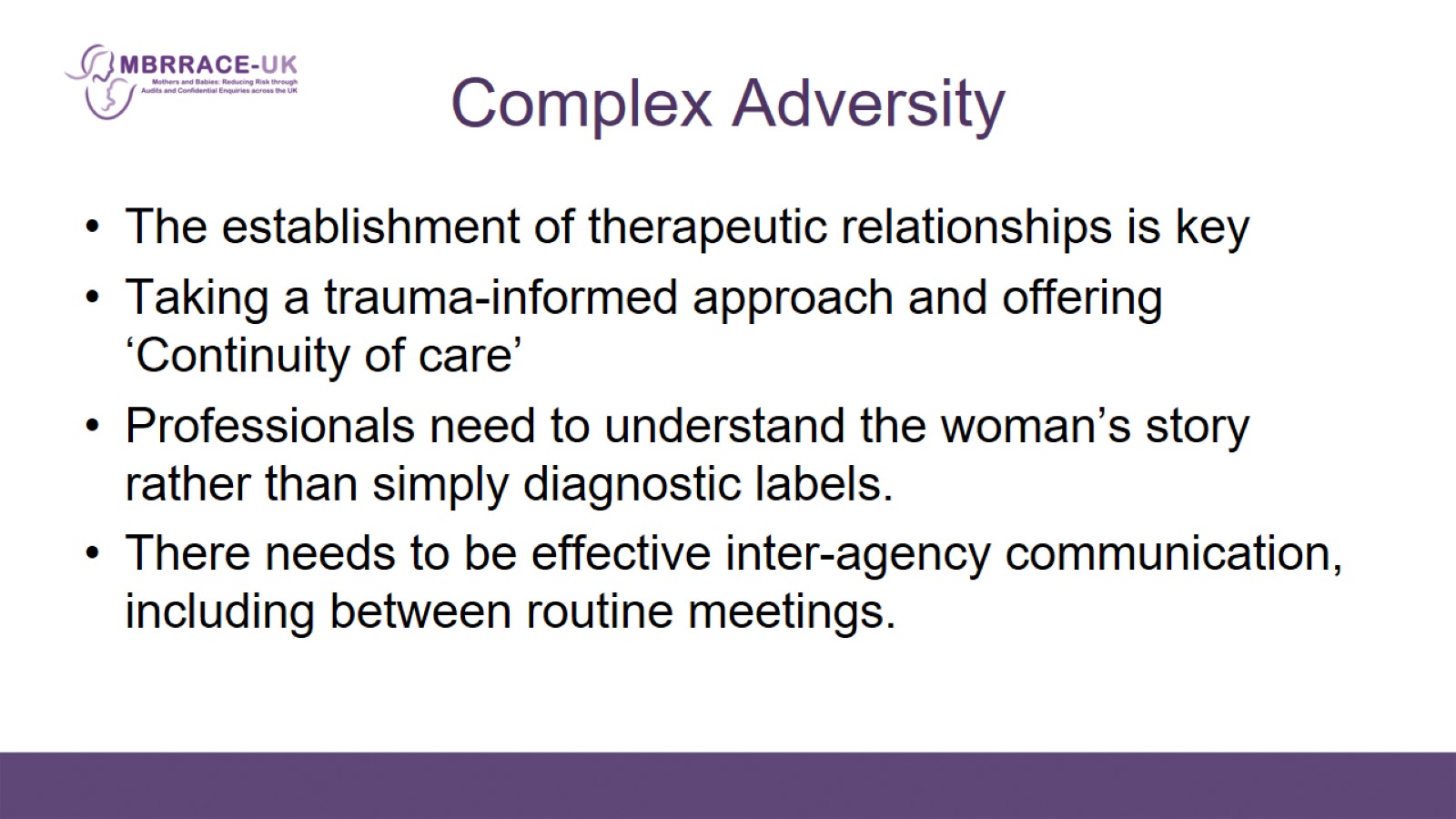 Complex Adversity
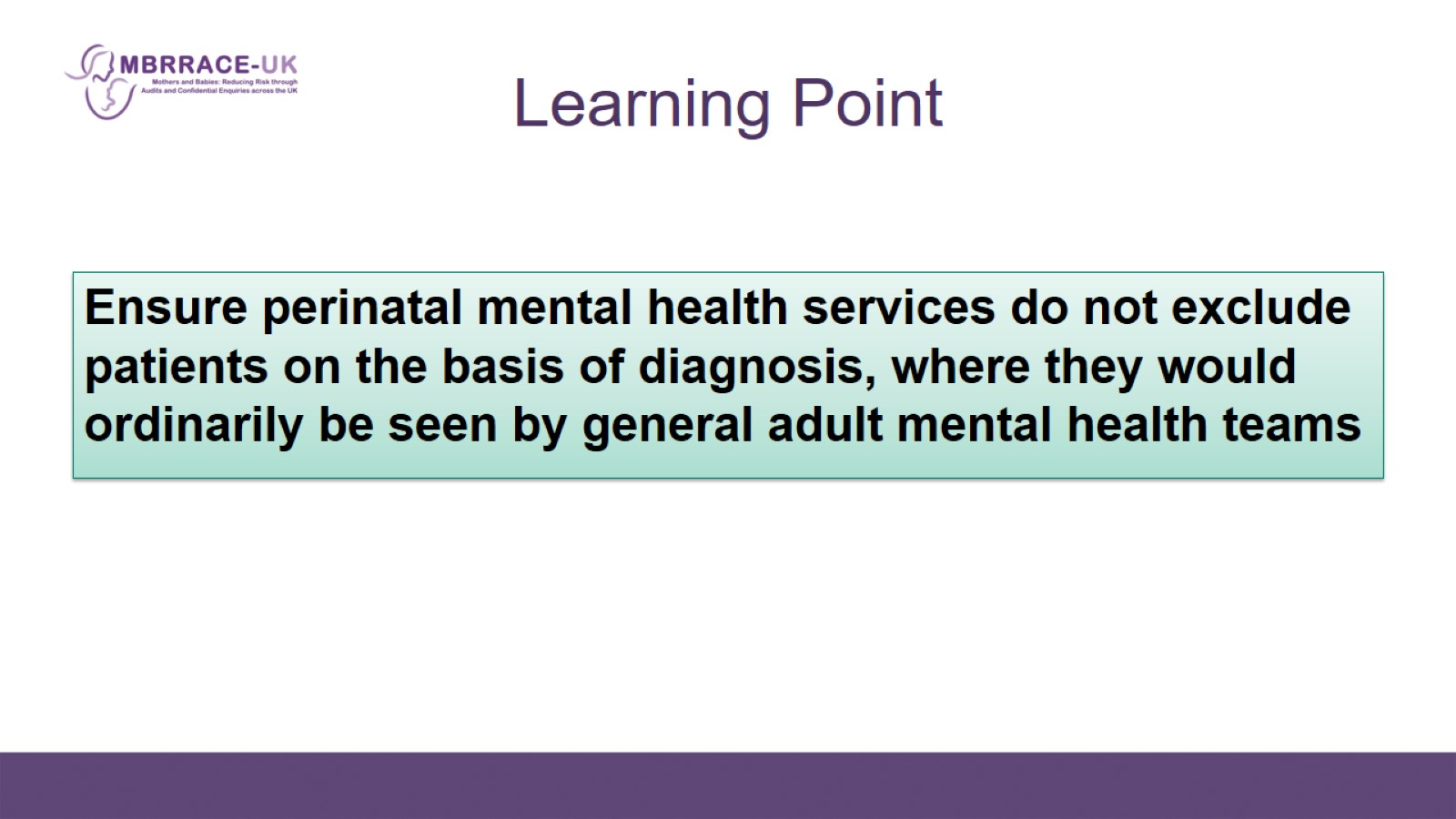 Learning Point
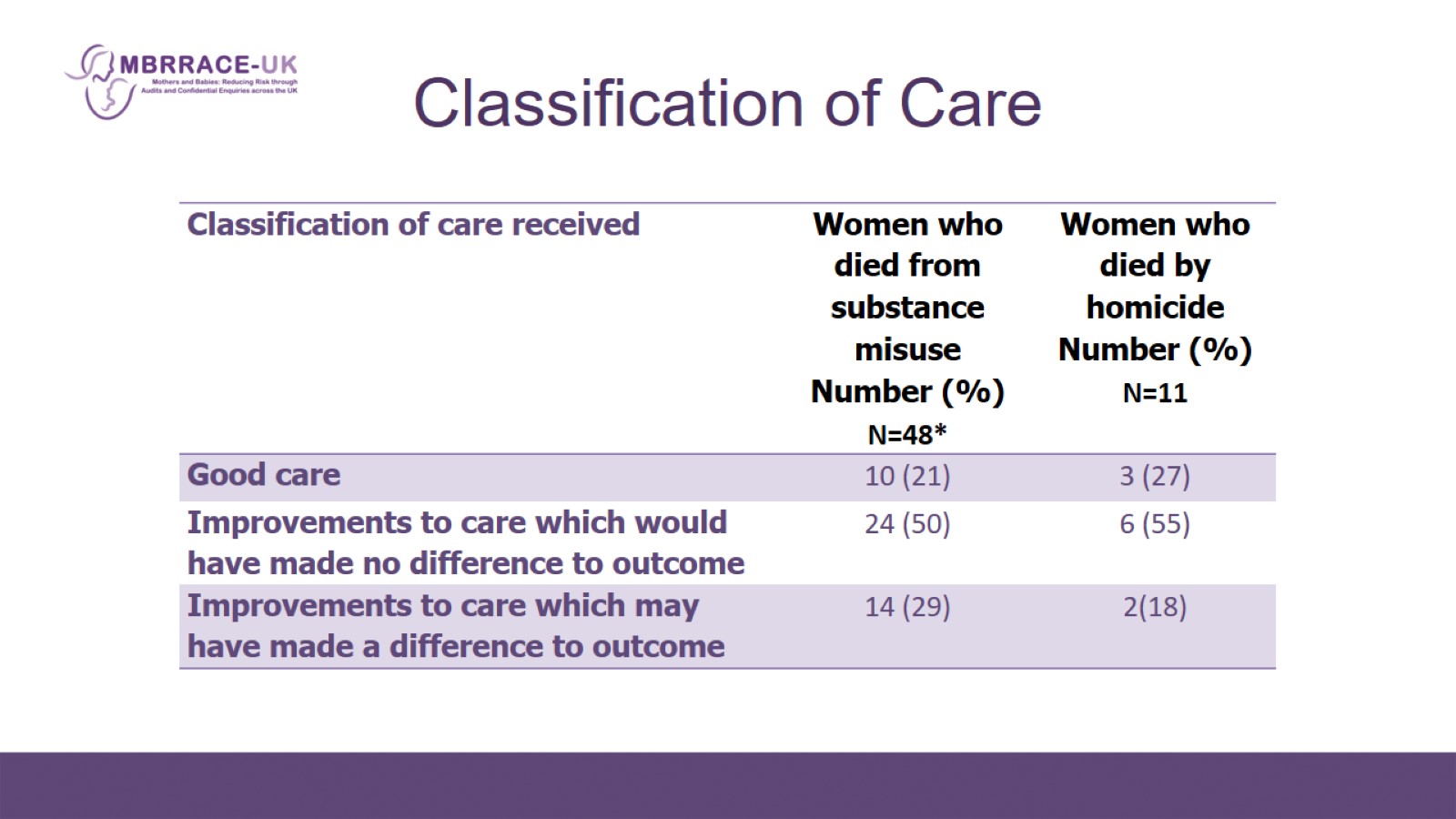 Classification of Care